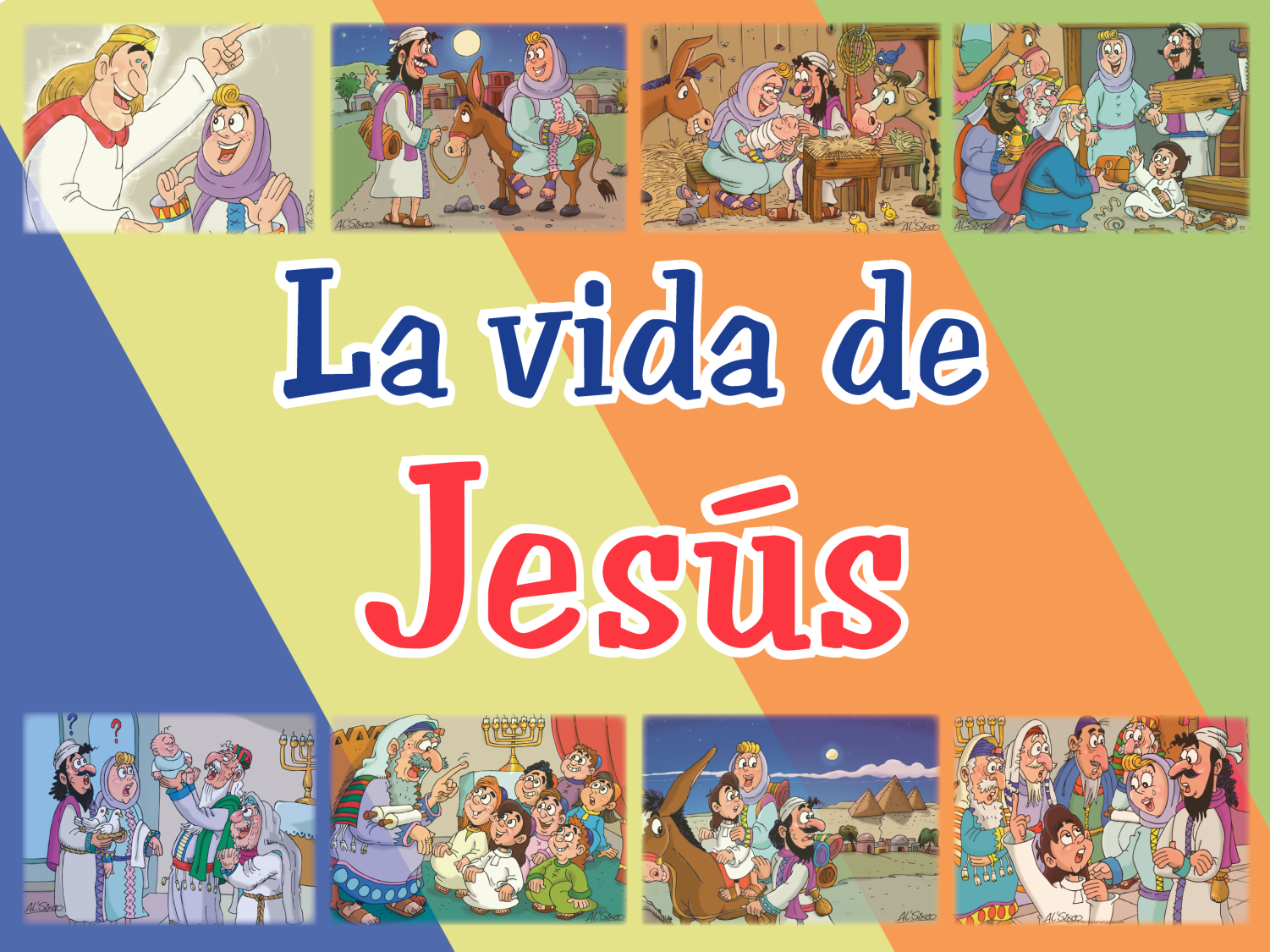 Juan
el Bautista
Juan
el Bautista
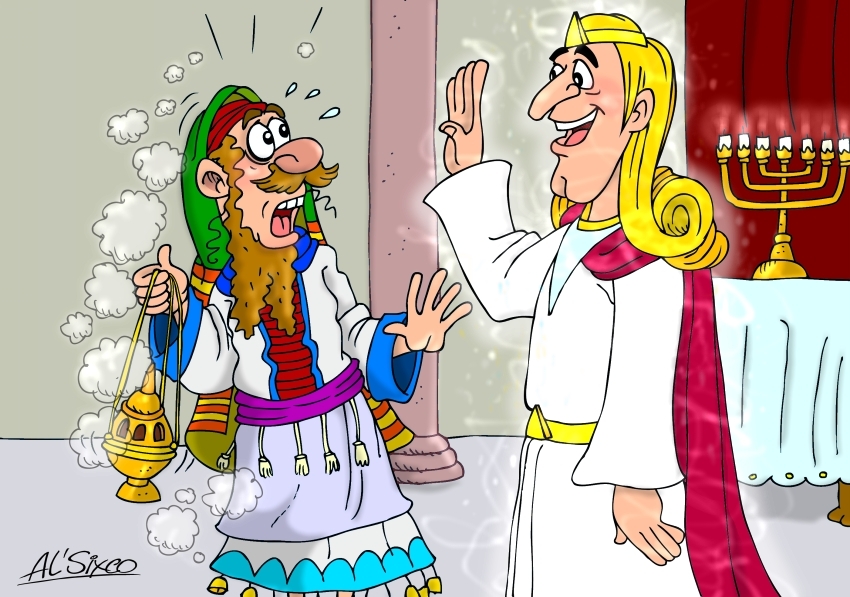 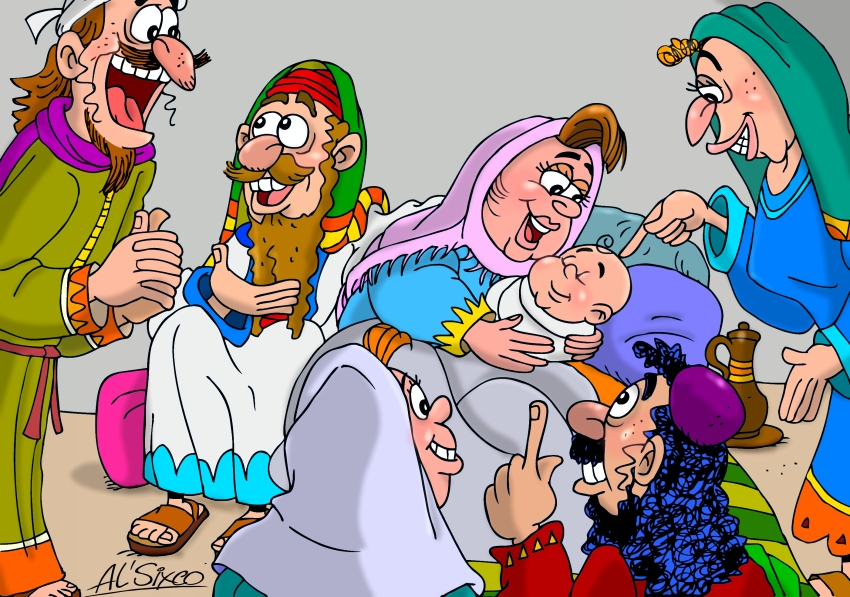 «¿Qué llegará a sereste niño?»Porque la manodel Señor lo protegía.Lucas 1:66
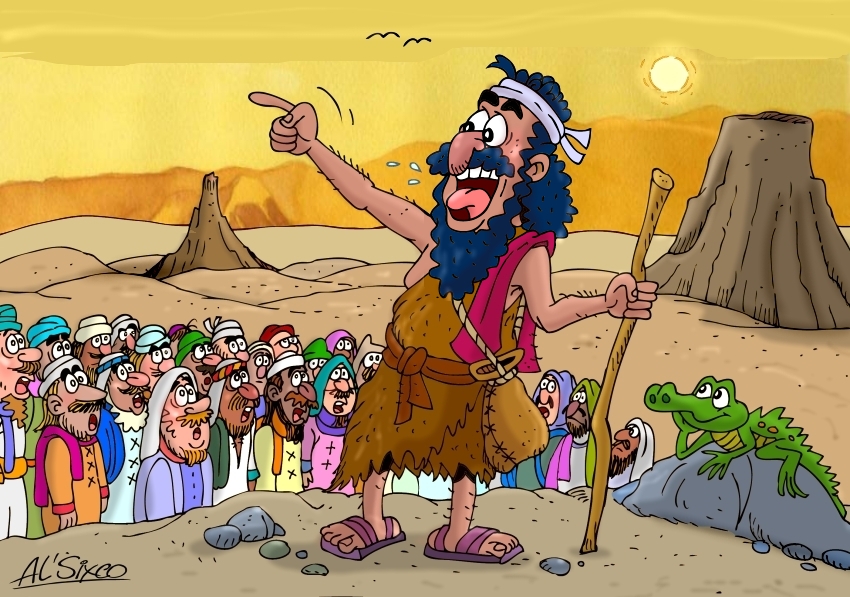 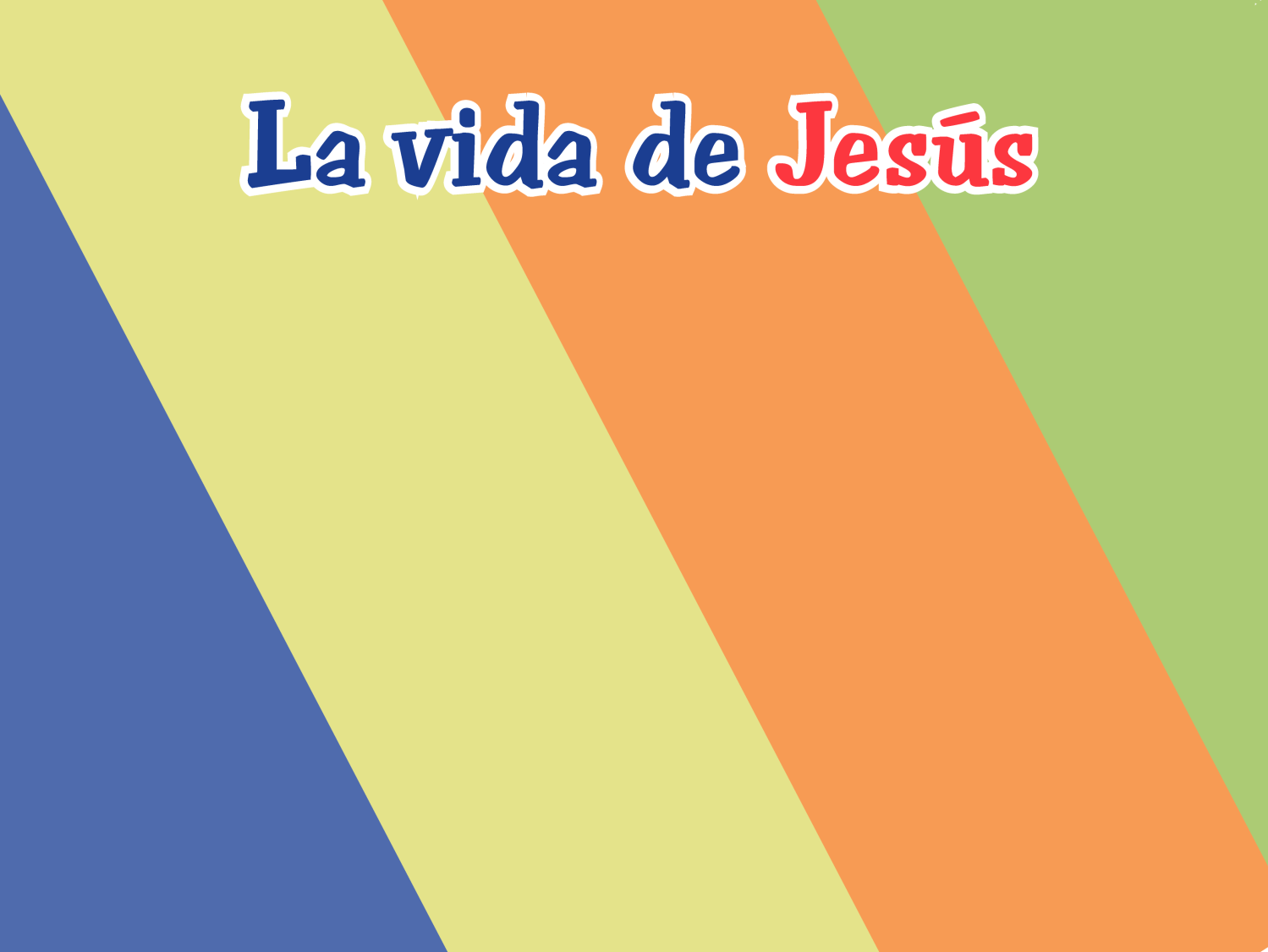 Juan el Bautista
Arte: Absalóm-León Sixco
©2015 hermanamargarita.com